Toward an Open Source (Network) HardwareCommunity
Gordon Brebner
Andrew Moore
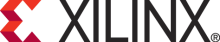 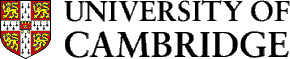 Goals
Enable people to build interesting networking systems with FPGA-based implementations

Allow people to focus on their particular areas of networking expertise and interest

Provide lightweight coordination to share expertise in a systematic way
Before and After
Implication
NetFPGA 1G:
Usually produce single-function reference designs
Typically based on IP router example

NetFPGA 10G
Space to build more complex systems
More motivation for repository of reusable blocks
Get some components from the repository
Contribute new components to the repository
Needs
Standard interfaces for hardware components to maximize reuse and “plug and play”
ARM’s AMBA AXI4 has been chosen

Planned collection of contributed networking components that provides wide coverage of functions and are produced by specialists

Be agnostic about how individual components are designed – tools and languages
Provide tool support for building systems
Thoughts on core projects
Monitoring core (high quality timestamps)
Feeds capture card
Feeds benchmarking (development cycle for most apps)
Feeds traffic generator/receiver test rig
Feeds an ieee1588 appliance

All this depends on modules with good interface definition – part of the NetFPGA 10G process has been to get the interface right too…
Example Modules
NetThreads (CPU) – Toronto
Feeds Traffic Generator (for example)
High precision time stamp – Cambridge
Feeds Capture card (for example)
Traffic Manager – QUB (Belfast)
Feeds virtualizable NIC with QOS (for example)
IPv4 Reference Router (meta module)  - Stanford
	along with Reference NIC and Ethernet switch
Build an accurate, fast, line-rate NetDummy/nistnet element

A flexible home-grown monitoring card

Evaluate new packet classifiers 
(and application classifiers, and other neat network apps….)

Prototype a full line-rate next-generation Ethernet-type

Trying any of Jon Crowcrofts’ ideas (Sourceless IP routing for example)

Demonstrate the wonders of Metarouting in a different implementation (dedicated hardware)

Provable hardware (using a C# implementation and kiwi with NetFPGA as target h/w)

Hardware supporting Virtual Routers

Check that some brave new idea actually works 
e.g. Rate Control Protocol (RCP), Multipath TCP, 

toolkit for hardware hashing

MOOSE implementation

IP address anonymization 

SSL decoding “bump in the wire”

Xen specialist nic

computational co-processor

Distributed computational co-processor

IPv6 anything

IPv6 – IPv4 gateway (6in4, 4in6, 6over4, 4over6, ….)

Netflow v9 reference

PSAMP reference

IPFIX reference

Different driver/buffer interfaces (e.g. PFRING)

or “escalators” (from gridprobe) for faster network monitors

Firewall reference

GPS packet-timestamp things

High-Speed Host Bus Adapter reference implementations
Infiniband
iSCSI
Myranet
Fiber Channel

Smart Disk adapter (presuming a direct-disk interface)

Software Defined Radio (SDR) directly on the FPGA (probably UWB only)

Routing accelerator
Hardware route-reflector
Internet exchange route accelerator

Hardware channel bonding reference implementation

TCP sanitizer

Other protocol sanitizer (applications… UDP DCCP, etc.)

Full and complete Crypto NIC

IPSec endpoint/ VPN appliance

VLAN reference implementation

metarouting implementation

virtual <pick-something>

intelligent proxy

application embargo-er

Layer-4 gateway

h/w gateway for VoIP/SIP/skype

h/w gateway for video conference spaces

security pattern/rules matching

Anti-spoof traceback implementations (e.g. BBN stuff)

IPtv multicast controller

Intelligent IP-enabled device controller (e.g. IP cameras or IP powermeters)

DES breaker

platform for flexible NIC API evaluations

snmp statistics reference implementation

sflow (hp) reference implementation

trajectory sampling (reference implementation)

implementation of zeroconf/netconf configuration language for routers

h/w openflow and (simple) NOX controller in one…

Network RAID (multicast TCP with redundancy)

inline compression

hardware accelorator for TOR

load-balancer

openflow with (netflow, ACL, ….)

reference NAT device

active measurement kit

network discovery tool

passive performance measurement

active sender control (e.g. performance feedback fed to endpoints for control)

Prototype platform for NON-Ethernet or near-Ethernet MACs
Optical LAN (no buffers)
How might we use NetFPGA?
Build an accurate, fast, line-rate NetDummy/nistnet element
A flexible home-grown monitoring card
Evaluate new packet classifiers 
(and application classifiers, and other neat network apps….)
Prototype a full line-rate next-generation Ethernet-type
Trying any of Jon Crowcrofts’ ideas (Sourceless IP routing for example)
Demonstrate the wonders of Metarouting in a different implementation (dedicated hardware)
Provable hardware (using a C# implementation and kiwi with NetFPGA as target h/w)
Hardware supporting Virtual Routers
Check that some brave new idea actually works 
e.g. Rate Control Protocol (RCP), Multipath TCP, 
toolkit for hardware hashing
MOOSE implementation
IP address anonymization 
SSL decoding “bump in the wire”
Xen specialist nic
computational co-processor
Distributed computational co-processor
IPv6 anything
IPv6 – IPv4 gateway (6in4, 4in6, 6over4, 4over6, ….)
Netflow v9 reference
PSAMP reference
IPFIX reference
Different driver/buffer interfaces (e.g. PFRING)
or “escalators” (from gridprobe) for faster network monitors
Firewall reference
GPS packet-timestamp things
High-Speed Host Bus Adapter reference implementations
Infiniband
iSCSI
Myranet
Fiber Channel
Smart Disk adapter (presuming a direct-disk interface)
Software Defined Radio (SDR) directly on the FPGA (probably UWB only)
Routing accelerator
Hardware route-reflector
Internet exchange route accelerator
Hardware channel bonding reference implementation
TCP sanitizer
Other protocol sanitizer (applications… UDP DCCP, etc.)
Full and complete Crypto NIC
IPSec endpoint/ VPN appliance
VLAN reference implementation
metarouting implementation
virtual <pick-something>
intelligent proxy
application embargo-er
Layer-4 gateway
h/w gateway for VoIP/SIP/skype
h/w gateway for video conference spaces
security pattern/rules matching
Anti-spoof traceback implementations (e.g. BBN stuff)
IPtv multicast controller
Intelligent IP-enabled device controller (e.g. IP cameras or IP powermeters)
DES breaker
platform for flexible NIC API evaluations
snmp statistics reference implementation
sflow (hp) reference implementation
trajectory sampling (reference implementation)
implementation of zeroconf/netconf configuration language for routers
h/w openflow and (simple) NOX controller in one…
Network RAID (multicast TCP with redundancy)
inline compression
hardware accelorator for TOR
load-balancer
openflow with (netflow, ACL, ….)
reference NAT device
active measurement kit
network discovery tool
passive performance measurement
active sender control (e.g. performance feedback fed to endpoints for control)
Prototype platform for NON-Ethernet or near-Ethernet MACs
Optical LAN (no buffers)
Well I’m not sure about you but here is a list I created:
Next steps for the community…
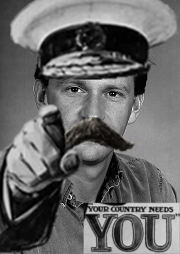 You can contribute too….
(Many of you have done it already!)

10G needs an Alpha team
General community release new year
hardware even sooner! 

Research usage – please tell the rest of us!

Teaching using the Open Source Hardware

Advocating Open Source Hardware such as the NetFPGA project…